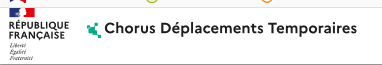 Créer un ordre de mission personnel itinérantavec OMP
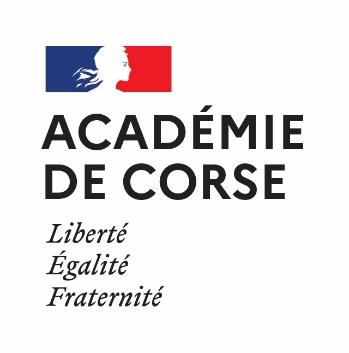 Pour créer un ordre de mission personnel itinérant
 Les OM personnels itinérants doivent être saisis mensuellement et à chaque fin de mois.
Un Ordre de mission permanent est créé par la DAF après réception des pièces justificatives.
Sélectionner « ordre de mission » dans la page d’accueil
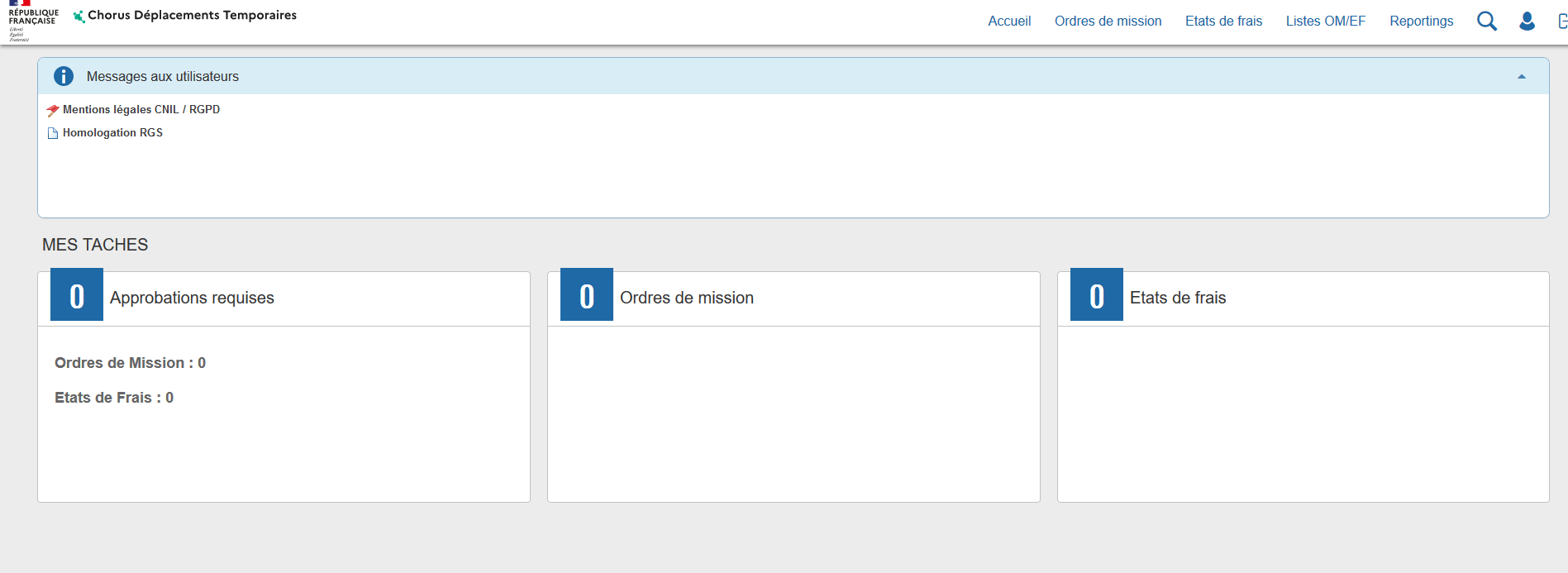 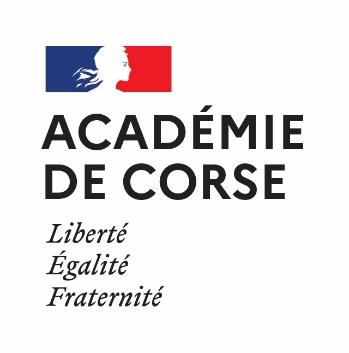 Le dernier OM saisi s’affiche (si il y a déjà eu une saisie). Cliquer sur « créer OM »
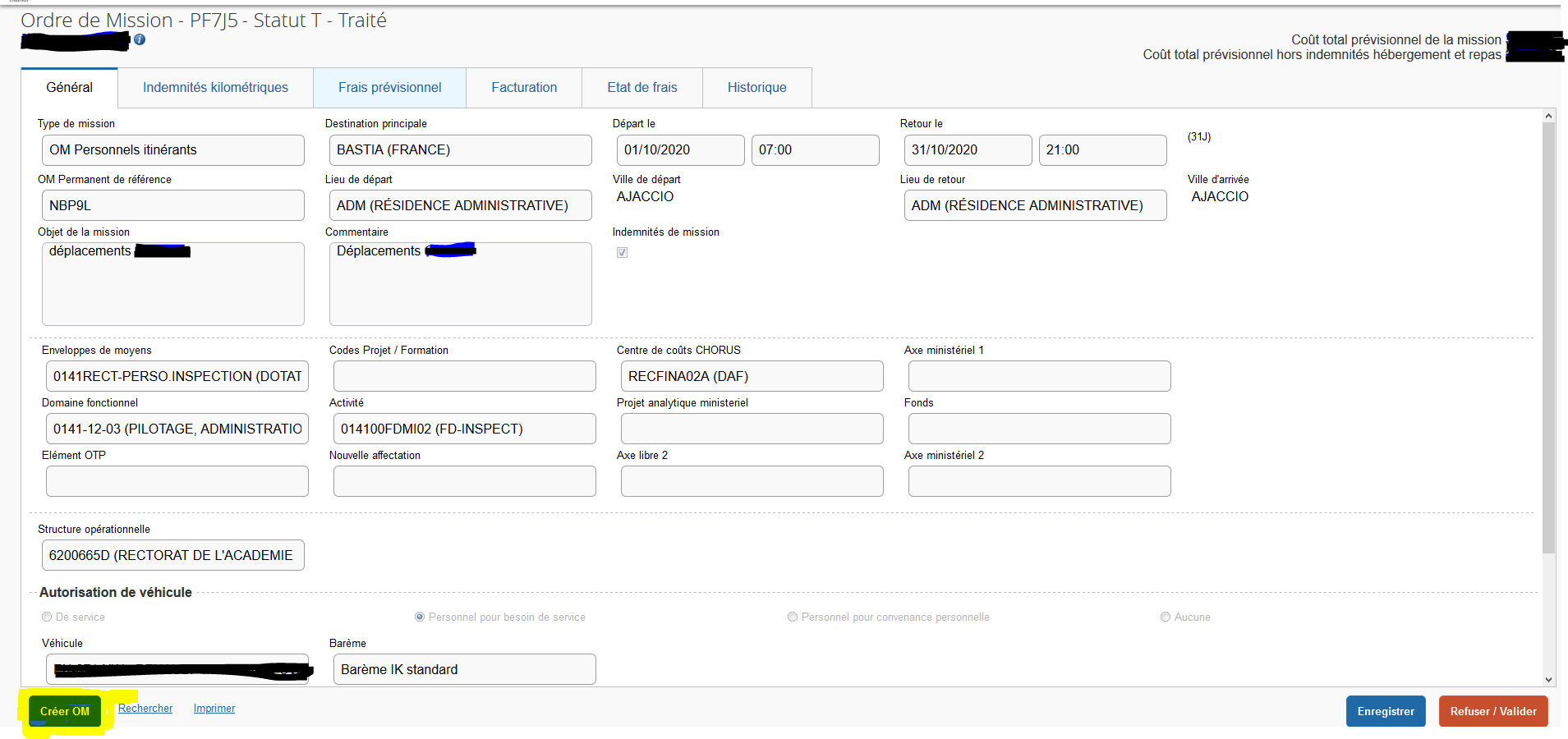 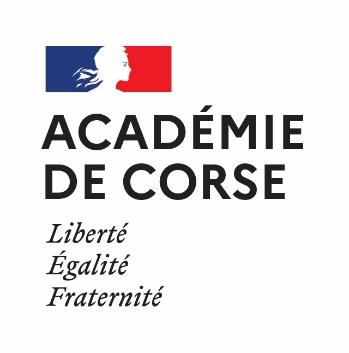 Cliquer sur « AUTRE » puis « Initialisation à partir d’un ordre de mission »
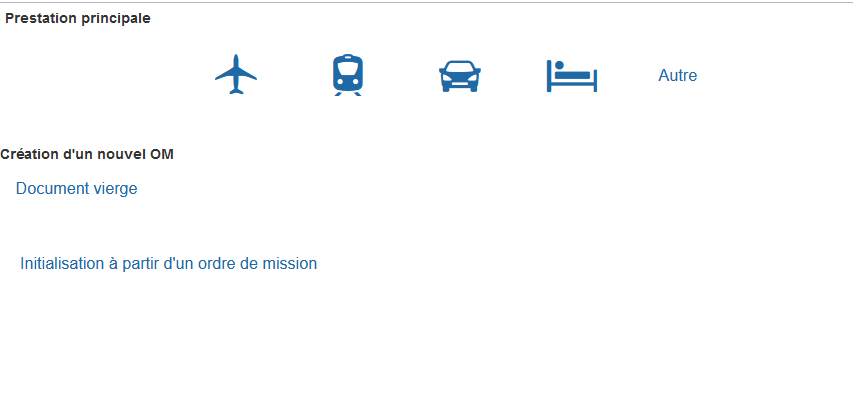 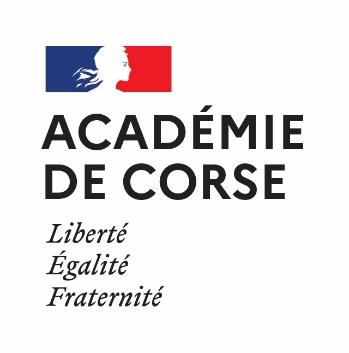 Si il y a déjà eu un OM  personnel itinérant saisi, sélectionner le. Dans le cas contraire, sélectionner l’OMP préalablement saisi par la gestionnaire DAF.
Renseigner toutes les zones marquées en rouge.
Type de mission: sélectionner » OM personnels itinérants » puis dans « OM permanent de référence », cliquer sur la loupe et sélectionner l’OMP, préalablement saisi par la gestionnaire DAF.	.
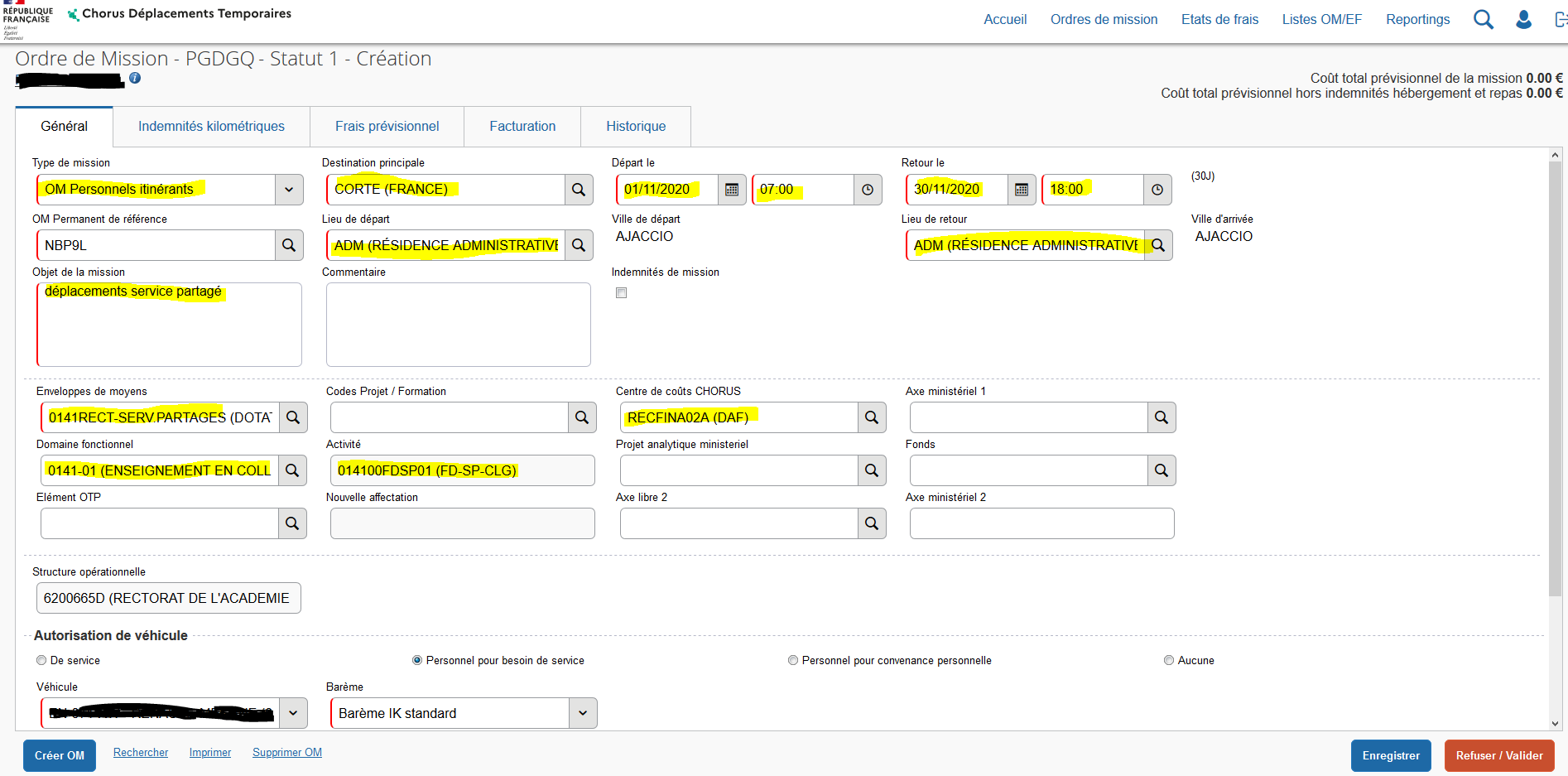 Les enveloppes de Moyens : Elles seront renseignées puisque l’OM a été copié.
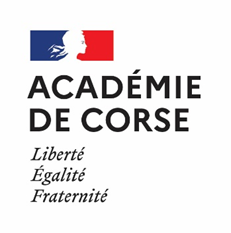 Sélectionner le véhicule préalablement enregistré par le gestionnaire Chorus-DT
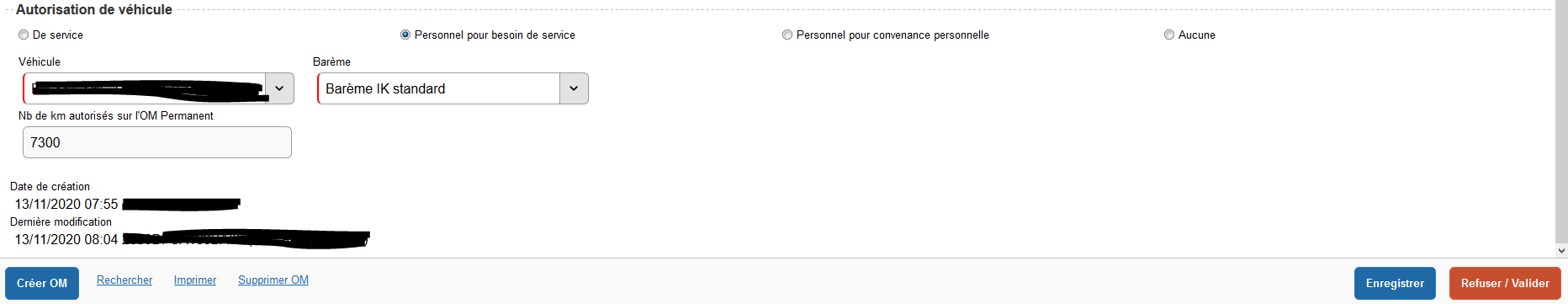 Une fois tous les champs renseignés, cliquer sur « enregistrer »
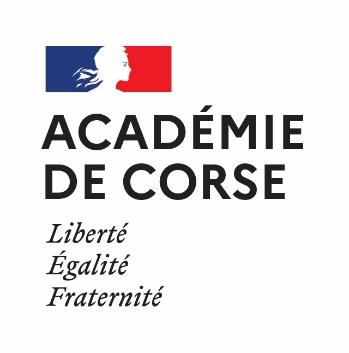 Aller dans l’onglet Indemnités kilométriques.
« Créer »
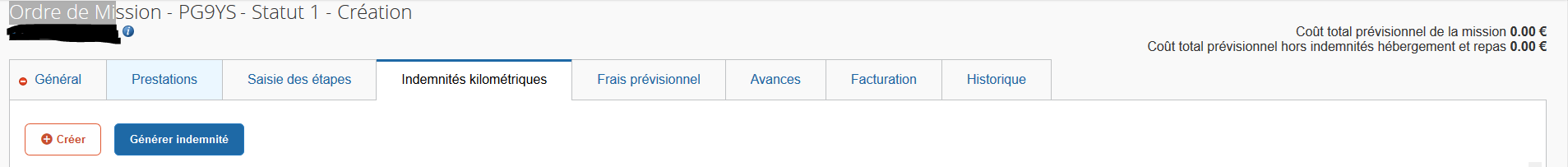 Renseigner le tableau puis enregistrer. Pour connaître le nombre de kms cliquer sur « lien vers un distancier »
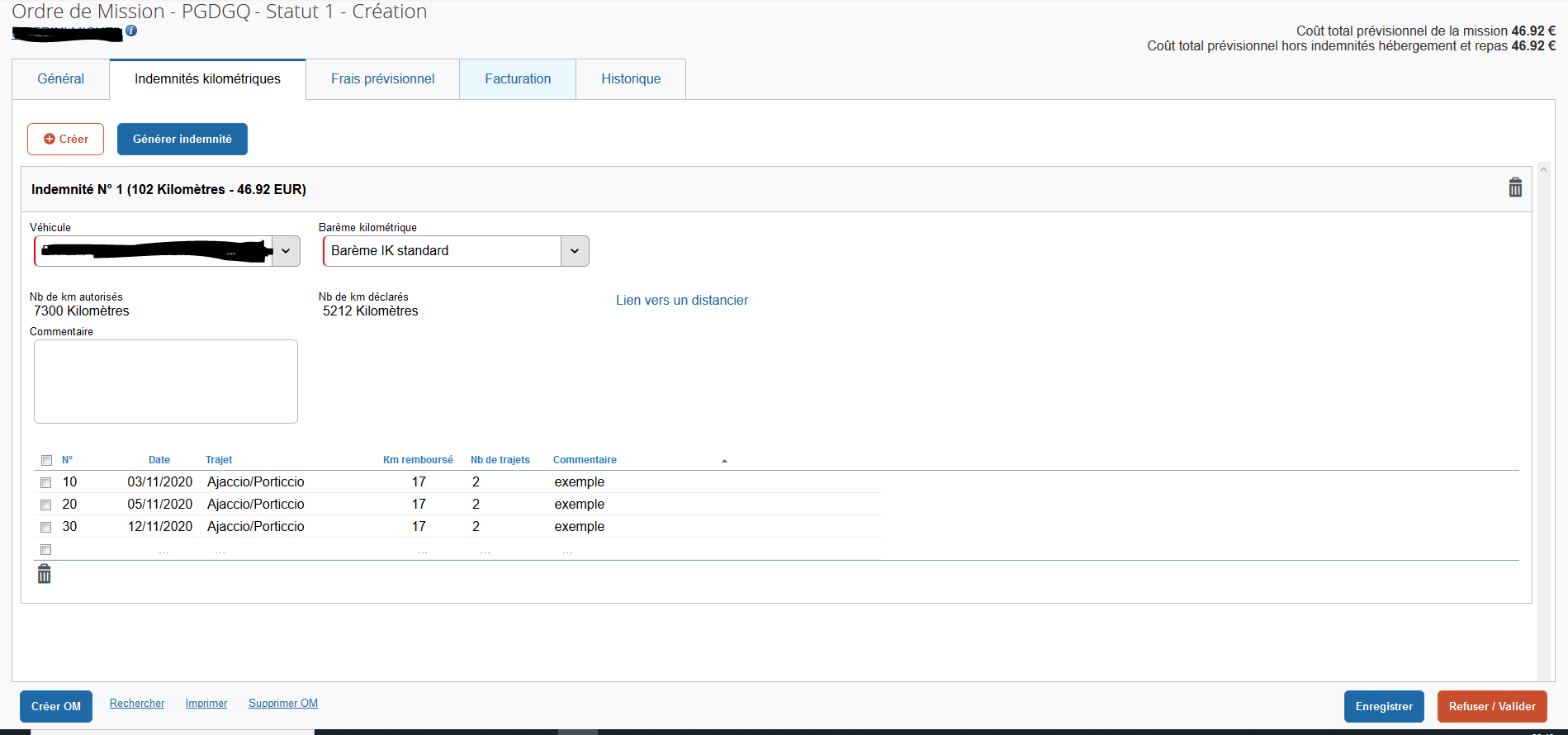 Aller dans l’onglet « frais prévisionnel »: Créer
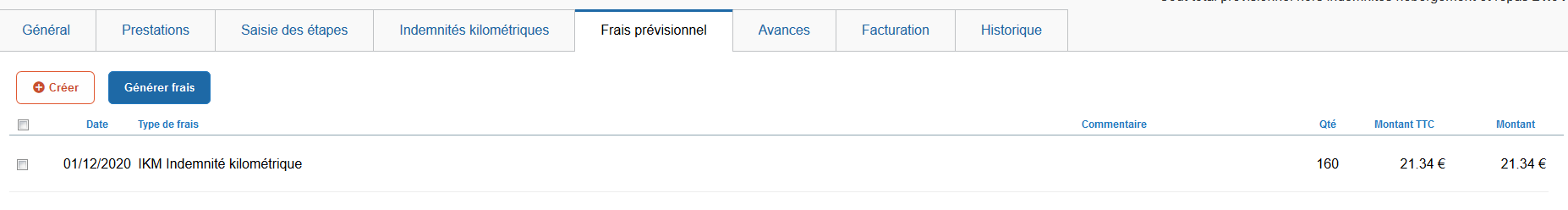 Sélectionner les frais de repas en sélectionnant RPA (repas personnels itinérants avec restaurant administratif) puis renseigner les onglets en rouge. Fermer la fenêtre.
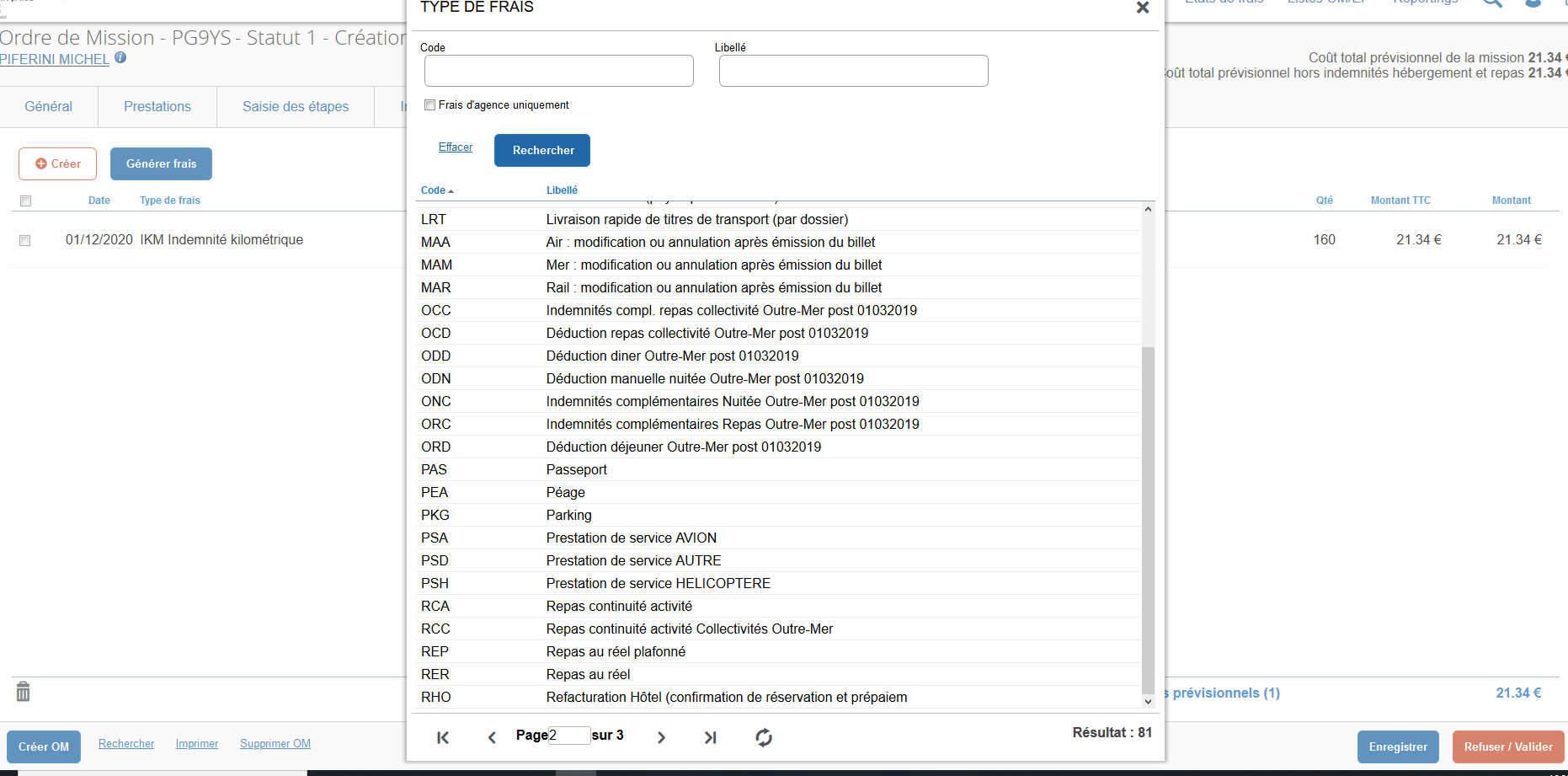 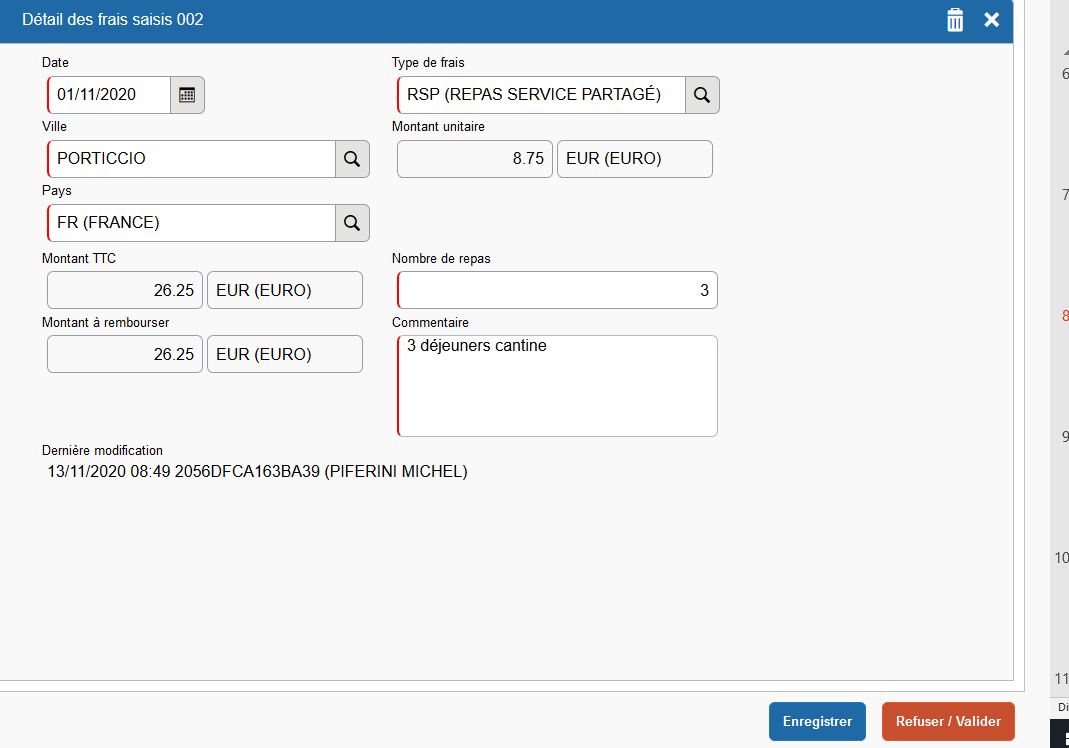 Cliquer sur Refuser/Valider
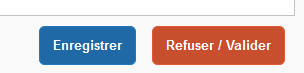 Puis sur passer au statut: 2 –Attente de validation VH1
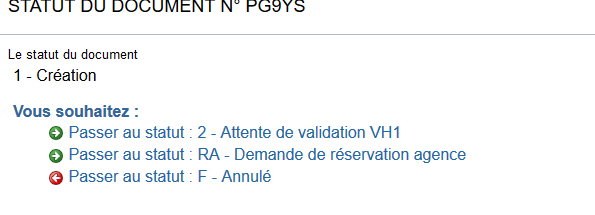 Renseigner le VH1 (cf tableau) dans la case destinataire puis confirmer le changement de statut
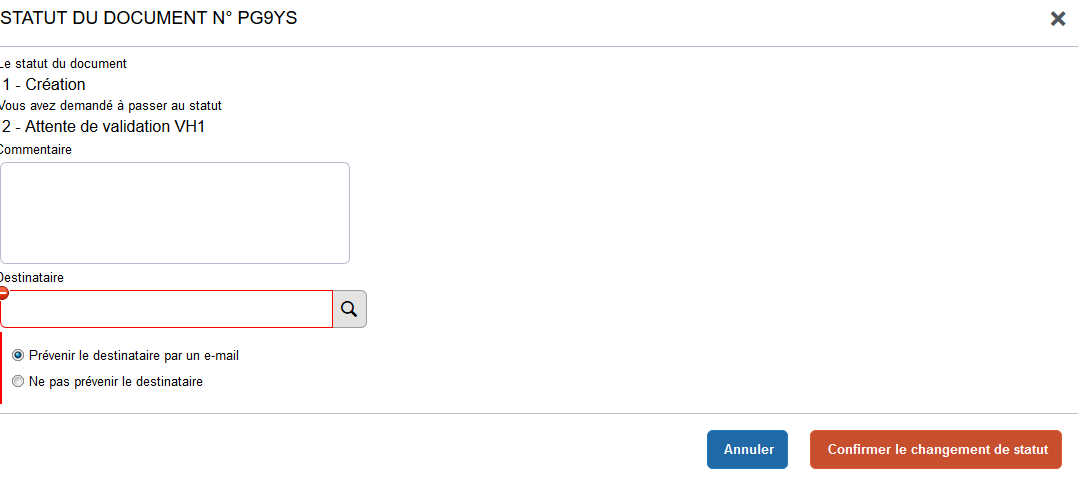 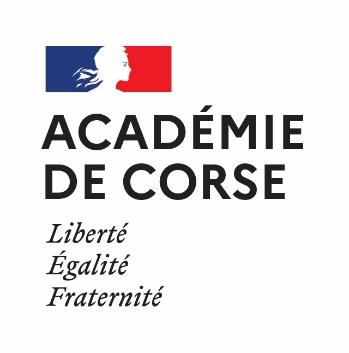 Une fois l’Ordre de mission validé, un mail de confirmation est adressé à l’agent sur sa boîte académique, L’Etat de Frais se génère automatiquement. Il est validé par les services et envoyé à la TG pour paiement.
CORSE DU SUD
Haute Corse